Integrating Pharmacotherapy andBehavioral Therapy in Treating Patients with Substance Use Disorders Roger D. Weiss, M.D.McLean HospitalHarvard Medical Schoolrweiss@mclean.harvard.edu
1
Disclosures
Dr. Weiss has previously consulted to Alkermes, which manufactures extended-release naltrexone (Vivitrol)
What are the Goals of Behavioral Therapy in Addition to Medication Treatment?
Medication adherence
Define and attain SUD goals: abstinence or reduction
Deal with other problems: mental and physical health, interpersonal, work/school, housing, etc.
3
Job 1: The Importance of Medication Adherence
Medications only work if you take them.
 Many people don’t take them.
Common Reasons for Patient Non-Adherence to Medications
Medication-related
Perceived or real ineffectiveness
Intolerable side effects
Cost
Overly complex regimen
Adherence Rates by Dosing Frequency (Claxton, 2001)
1x/d	78%
2x/d	68%
3x/d	65%
4x/d	50%
Common Reasons for Patient Non-Adherence (2)
Patient-related
Denial of disorder
Poor/no plan for treatment adherence
Lack of understanding of the need for consistent dosing
Misconceptions or fears about the medications
Forgetfulness (perhaps in part due to the disorder or the medication)
Common Reasons for Patient Non-Adherence (3)
SUD-related
Desire to get high with the medication, e.g., taking too much
Medication interferes with or blocks drug high
Patient does not want to mix alcohol/drugs with medications
Social support-related
Family/friends/peer support group members discourage use of medication
Perceived stigma attached to taking the medication
Common Reasons for Patient Non-Adherence (4)
Medical professional-related
Clinician unsure about treatment’s effectiveness
Poor communication about rationale, risks/benefits, and how to use the medication
Psychiatric-related
Severe depression/pessimism about treatment
Anxiety about side effects 
Impatience waiting for medication to work (taking too much)
Strategies to Increase Medication Adherence
The approach to the patient
External reinforcement, e.g., family
Prescribing patterns
Strategies to Increase Medication Adherence: the Approach to the Patient
Actively discuss adherence issues
Are you taking your meds? How much are you taking?
Illness education (why patient needs medication)
Ask about obstacles to adherence (e.g., comprehension, emotions, complexity, cost)
Behavioral aids (Post-its, alarm on phone/watch)
Strategies to Increase Medication Adherence: External Reinforcements
Family education
Family support, e.g., disulfiram contract
Contingency management, e.g., rewards for taking medication
Strategies to Increase Medication Adherence: Prescribing/Dosing Issues
Simple regimens
Pill boxes
Longer-acting or “forgiving” medications
Depot medications (e.g., injectable buprenorphine or naltrexone)
Pharmacotherapy of Alcohol Use Disorder
FDA-Approved Medications for Alcohol Use Disorder
Disulfiram

Naltrexone

Acamprosate
15
Disulfiram
Inhibits aldehyde dehydrogenase, an enzyme in the metabolism of alcohol
Acetaldehyde poisoning when alcohol ingested
Reaction occurs 10-15 min. after drinking
Non-adherence very common
Only suitable for patients seeking abstinence
16
Disulfiram Contract
Incorporated as part of behavioral couples therapy 
Spousal monitoring
Mutual thanking
“Thanks for taking your disulfiram.”
“Thanks for reminding me and watching me.”
No discussion of past or future drinking outside of meetings with therapist
17
Disulfiram Contract Outcomes
Reduced drinking
Greater marital satisfaction
Less intimate partner violence
Better functioning in children
18
Naltrexone for Alcohol Use Disorder
Mechanism of action: May reduce alcohol-induced craving (priming response) and alcohol reward
Does not reduce likelihood of any drinking, but reduces likelihood of heavy drinking; helps contain a slip (lapse) rather than leading to relapse
Comes in oral and extended-release (4-week) IM injectable form
Like with disulfiram, non-adherence is very common, with resultant poor outcomes
19
Potential Value of Cognitive-Behavioral Therapy (CBT) with Naltrexone for Alcohol Use Disorder
CBT includes discussion of abstinence violation effect
Distinguishing between lapse (slip) and full-blown relapse
Similar to mechanism of action of naltrexone
20
Naltrexone + CBT for Alcohol Use Disorder
Anton et al. (2005)
160 pts on naltrexone or placebo randomized to 12 CBT or 4 motivational enhancement therapy (MET) sessions over 12 weeks
Naltrexone (ntx) patients had longer time to relapse than placebo
Ntx + CBT patients had best outcomes, better than ntx + MET
Some conflicting studies on specific value of CBT with ntx
21
Acamprosate
Mechanism of action: interacts with glutamate and GABA neurotransmitters systems 
May reduce protracted withdrawal symptoms
22
Acamprosate: Turning a Lemon into Lemonade
Requires 3x a day dosing
The ‘tid’ method
23
NIAAA COMBINE Study
Studied optimal combinations of medications, behavioral Tx for alcohol use disorder (N=1,383)
Patients receive naltrexone, acamprosate, both, or neither; all pts receiving pills received Medical Mgmt
Half of the patients received specialized psychotherapy (the Combined Behavioral Intervention, or CBI), in addition to Medical Management (MM)
Results: Naltrexone, CBI both effective, but no combinations improved outcomes
One cohort received CBI alone, no pills or MM: enabled an examination of placebo effect (CBI vs. CBI + placebo pills + MM)
         Anton et al., 2006
Percent Days Abstinent at Baseline (Past 90 Days) and Week 16
*Pair-wise comparison tests:
	1 vs. 2, p = 0.04
 	2 vs. 3, p = 0.03
	   1 vs. 3, p < 0.001 

Weiss et al., 2008
‘Active ingredients’ of MM
Overall health check
Advice to abstain from drinking
Check on medication: efficacy, tolerability, adherence
Advice to attend mutual-help groups, e.g., AA
Percentage of Patients Attending AA in the Week Before Baseline and During Treatment
Chi-square = 7.38, df = 2, p < 0.03
Did AA Attendance Account for Better Drinking Outcomes in the 2 Groups Receiving MM + Placebo?
Partially
AA attendance during treatment was a significant predictor of % days abstinent during treatment (p=.03) 
				  But
When the overall analysis was adjusted for AA attendance during treatment, the differences remained significant (p<0.001)
Pill-Taking
A daily reminder of the reason for 
      the pill-taking
Reinforces recovery efforts 
An additional benefit of medication adherence
Pharmacotherapy of Opioid Use Disorder
OUD Medications: Agonist (Methadone), Partial Agonist (Buprenorphine), Antagonist (Naltrexone)
Full Agonist
(Methadone)
Intrinsic Activity
Partial Agonist
(Buprenorphine)
Antagonist (Naltrexone)
Log Dose of Opioid
31
Buprenorphine and Behavioral Interventions
Drug Abuse Treatment Act of  2000 in U.S.A.
“Physicians must attest that they have the capacity to refer addiction treatment patients for appropriate counseling”
What is “Appropriate Counseling?”
Prescription Opioid Addiction Treatment Study (POATS)
Largest study of treatment of prescription opioid dependence (N=653 at 10 U.S. sites)
Studied different lengths of buprenorphine-naloxone (bup-nx) + different intensities of counseling
‘Success’: abstinence or near-abstinence from opioids
7% success with 4-week taper 
49% success while stable on bup-nx x 12 wks 
9% success after 2nd taper after 12-wk bup-nx
Adding counseling to bup-nx and weekly medical management did not improve outcome 
                 Weiss et al. 2011
Counseling in the context of buprenorphine treatment
4 major studies have shown that adding counseling to buprenorphine + medical management (MM) is not superior to buprenorphine + MM alone 

Carroll & Weiss, 2017
Key questions
Is buprenorphine that effective?
Is MM that effective?
Is counseling that ineffective for this population?
Are there subgroups of patients who benefit from additional counseling, including those with co-occurring psychiatric disorders?
Wei
Question #1: Is buprenorphine that effective?
Is buprenorphine that effective?
Compared to what?
Yes-- but room for improvement
Wei
Question #2: Is medical management that effective?
‘Active ingredients’ of MM
Overall health check
Urine monitoring
Check on medication: efficacy, adherence, tolerability
Monitor craving
Advice to abstain
Advice to attend mutual-help groups
But, MM in these studies more intensive than community standard
Wei
Question #3: Are behavioral treatments that ineffective with this population?
Are all behavioral interventions ineffective with this population?
No
Are behavioral interventions  that ineffective?
3 RCTs show benefit of behavioral tx
All had either contingency management, computerized treatment, or both
App-based interventions currently in use, some of them offering contingency management within the app
Bickel et al., 2000
Schottenfeld et al., 2005
Christensen et al., 2014
RCTs vs. Real-world Results
Non-randomized observational and database studies may yield different results from RCTs 
Different level of patient motivation 
No research infrastructure support
Are behavioral interventions  that ineffective?
Samples., 2022
Retrospective study of Medicaid data base, 2013-18 in ~5,000 pts with OUD
74% of pts had no or few (<1 day/month) psychosocial services
17% had low-intensity services (avg. <2 days/month)
9% had high-intensity services (avg. 7 days/month)
Are behavioral interventions  that ineffective?
Samples., 2022
Buprenorphine retention was higher in the 2 groups receiving psychosocial services 
Median days retained:136 vs.145 vs. 84 for high, low, and no services
> 180 days retained: 42% vs. 43% vs. 32% for high, low, and no services
Some patients do well with bupe and MM and no other psychosocial services
Are behavioral interventions  that ineffective?
Samples., 2022
Distinctions between data base studies vs. RCTs
Non-randomized studies: high-intensity tx can reflect poor initial outcomes
MM in RCTs could approximate low or even high-intensity services in database studies
Wei
Question #4: Are there subgroups that benefit from behavioral treatments?
Are there subgroups of patients who benefit from behavioral interventions?
POATS analysis compared outcomes of patients with and without additional counseling among those pts with
More severe drug problems
Co-occurring psychiatric illness
Did drug counseling improve outcomes in patients with more severe problems? (n=266 with adequate adherence (>60%)
Interaction between heroin & treatment p=.03                               Weiss et al., 2014
Did drug counseling improve outcomes in POATS patients with co-occurring PTSD?
19% of POATS pts had PTSD
Those with PTSD had more successful outcomes if they received drug counseling (67% successful with MM + counseling vs. 36% successful with MM alone)
No difference between conditions for those without PTSD
Interaction significant (p<0.05)
McHugh et al., 2021
What about mutual-help group involvement?
Correlates of opioid abstinence over time in POATS follow-up study: Current treatment
Agonist treatment had by far the best correlation with opioid abstinence over time, with odds ratios = 3-5

Mutual-help group attendance also correlated with abstinence, with odds ratios = 2-3


        Weiss et al.,  2019
What about group treatment?
Models of group treatment with buprenorphine(Sokol et al., 2018)
Shared medical visit
Group-based OUD treatment
Both models seem feasible, well-accepted
Lower-cost
No rigorous randomized controlled trials vs. individual therapy or vs. MM alone
Research needed on this model, though group therapy research is daunting methodologically
What about other  behavioral treatments?
Frequently used but not well-studied behavioral treatments
Case management
Recovery coaches/peer navigators
Mindfulness
Exercise
Yoga
Acupuncture
Telehealth
How to proceed?Consider a stepped care model
Factors to weigh in considering behavioral treatment with buprenorphine
Many patients do well with buprenorphine and MM alone, but we’re not good at predicting who will and who won’t do well
Limited resources for MM, behavioral tx
Some patients don’t want counseling
Understanding the importance of early treatment response may help our decision-making
Does early response to buprenorphine predict later treatment outcome?
Background and Rationale
Some medications, e.g., antidepressants, may take a number of weeks to work optimally. Therefore, waiting several weeks to examine treatment response may be helpful.

2)  What about the typical time course of treatment response to buprenorphine in treatment of OUD?

3)  Knowing this could help guide clinical practice early in the treatment of this population.
Methods
Positive predictive value = the degree to which initial opioid abstinence predicted final successful outcome at the end of buprenorphine stabilization (weeks 9-12).

Negative predictive value = the degree to which initial opioid use predicted final unsuccessful outcome at the end of buprenorphine stabilization.
Predicting abstinence at end of tx (weeks 9-12)
Predicting use in weeks 9-12
The importance of early tx response (cont.)
Luo et al., 2023
Harmonized data from 3 large studies of OUD treatment
First 3 weeks were critical predictors of relapse 
   (4 consecutive weeks of use)
Negative urine tests in weeks 1-3: 13% relapsed  
Positive or missing urines in weeks 1-3: 85% relapsed
Conclusions: the importance of early tx response
The first 2-3 weeks of treatment with buprenorphine yield important information

2) Patients who abstain from opioids in the first 2-3 weeks have a good-to-excellent chance of good 12-week outcome

3) However, those who use opioids in each of the first 2-3 weeks (even in week 1 alone) are far less likely to have a good 12-week outcome

4) Although not possible in POATS, increasing intensity of psychosocial treatment should be considered

           McDermott et al., 2015
Naltrexone and Behavioral Interventions in Opioid Use Disorder
Behavioral treatments with naltrexone treatment of opioid use disorder
Adherence to oral naltrexone in OUD is poor; oral naltrexone ineffective for most OUD patients
This was a major reason for development of XR-naltrexone
Some positive results for behavioral Rx, but limited
Contingency management: rewarding taking medication and/or negative urine tests
Behavioral family therapy/observed Rx-taking
Carroll 2001, Nunes 2006, Sullivan 2018
Conclusion
Many factors influence the interaction between meds and behavioral Rx
Efficacy of medication
Severity of the SUD and associated conditions (e.g., psychiatric illness)
Mechanism of action of medication
Tx goal: abstinence vs. reduction
Who is delivering the behavioral Rx
Intensity and context of treatment
70
Thank you to NIDA for research support and to my colleagues at McLean Hospital and the NIDA Clinical Trials Network
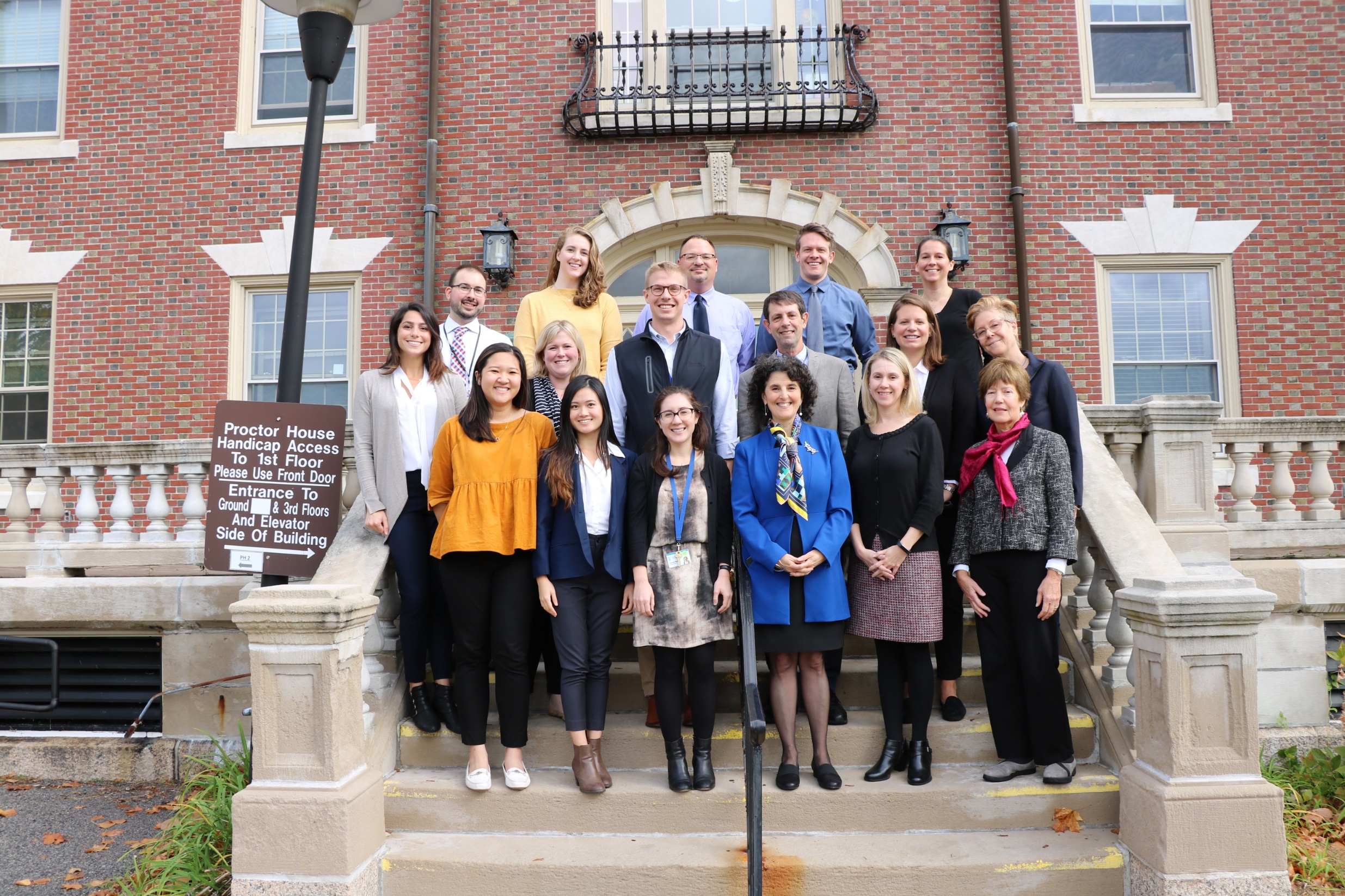 Thank you to NIDA for research support and to my colleagues at McLean Hospital and the NIDA Clinical Trials Network
Questions?